LocationPrepositional Phrases
cerca de
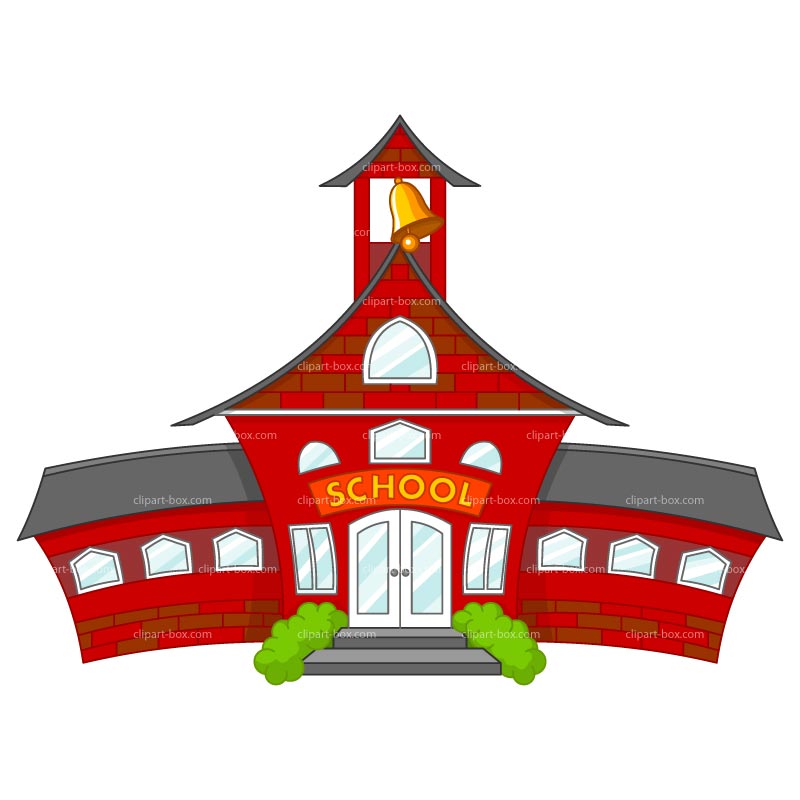 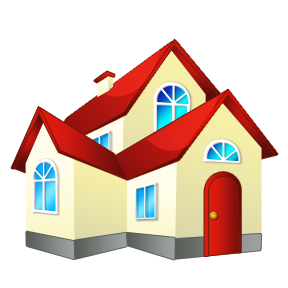 la escuela
la casa
La casa está cerca de la escuela.
The house is near the school.
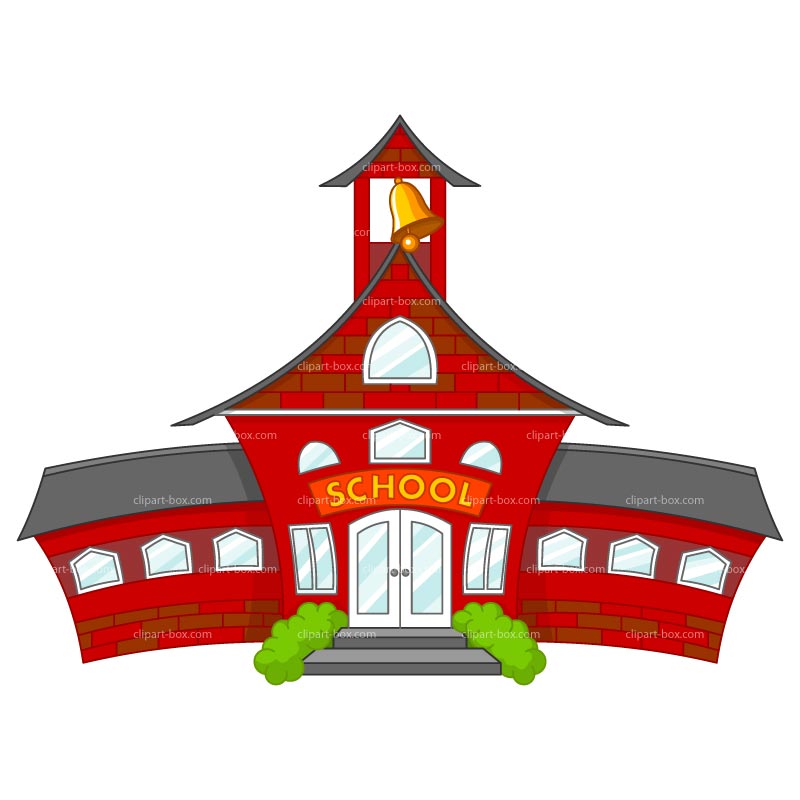 lejos de
la escuela
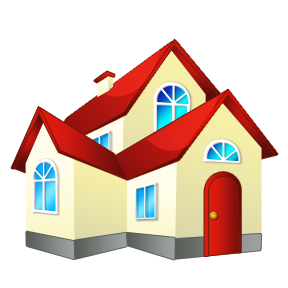 la casa
La casa está lejos de la escuela.
The house is far from the school.
derecha de
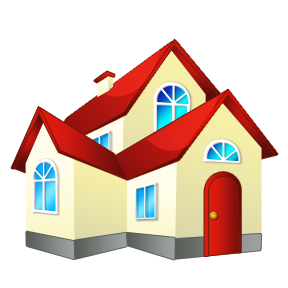 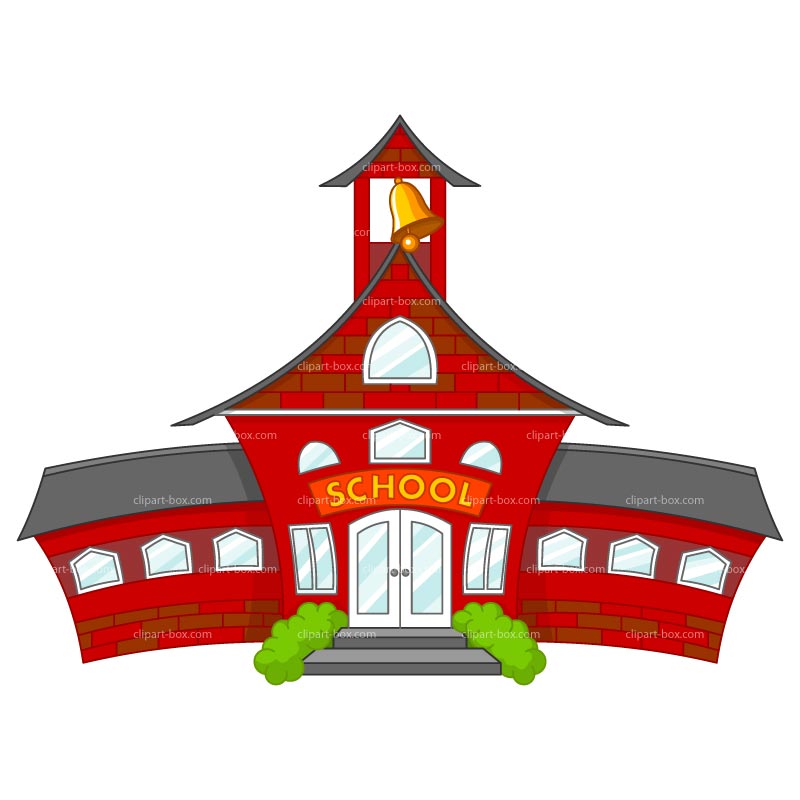 la casa
la escuela
La escuela está a la derecha de la casa.
The school is to the right of the house.
izquierda de
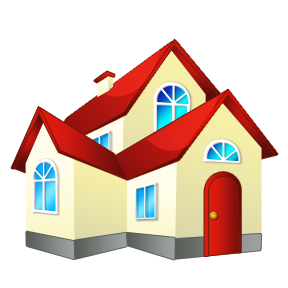 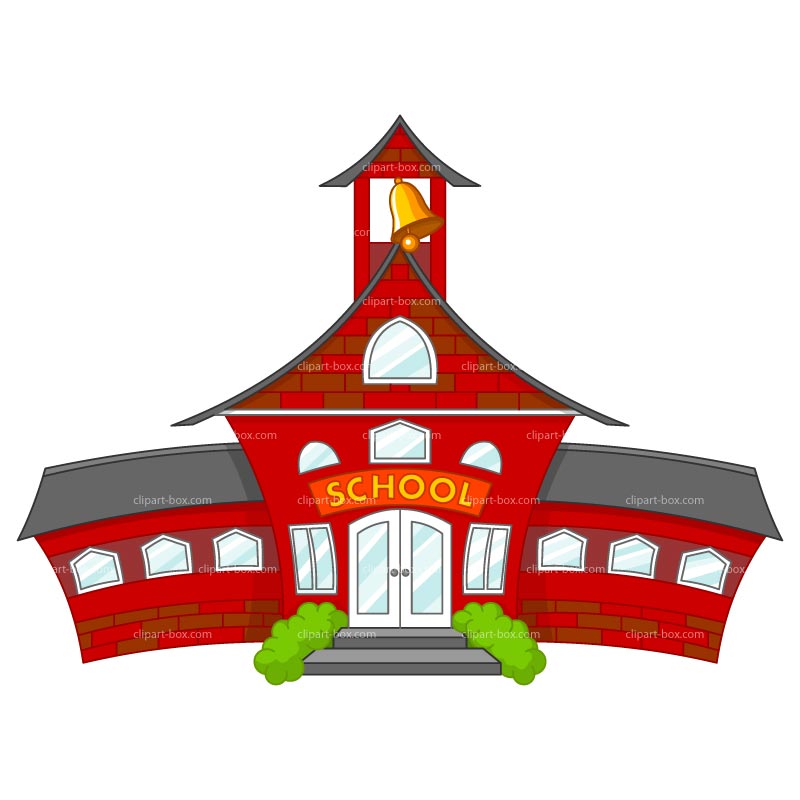 la escuela
la casa
La casa está a la izquierda de la escuela.
The house is to the left of the school.
lado de
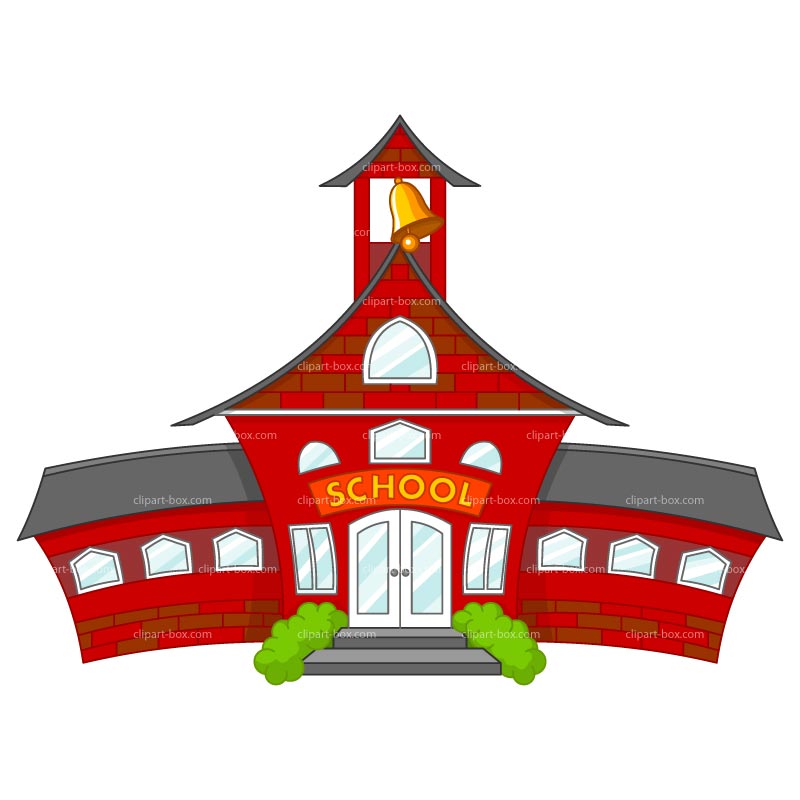 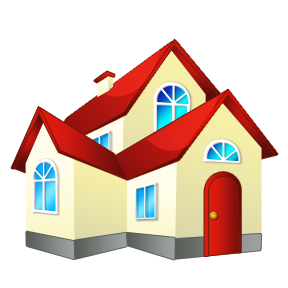 la escuela
la casa
La casa está lado de la escuela.
The house is next to the school.
detrás de
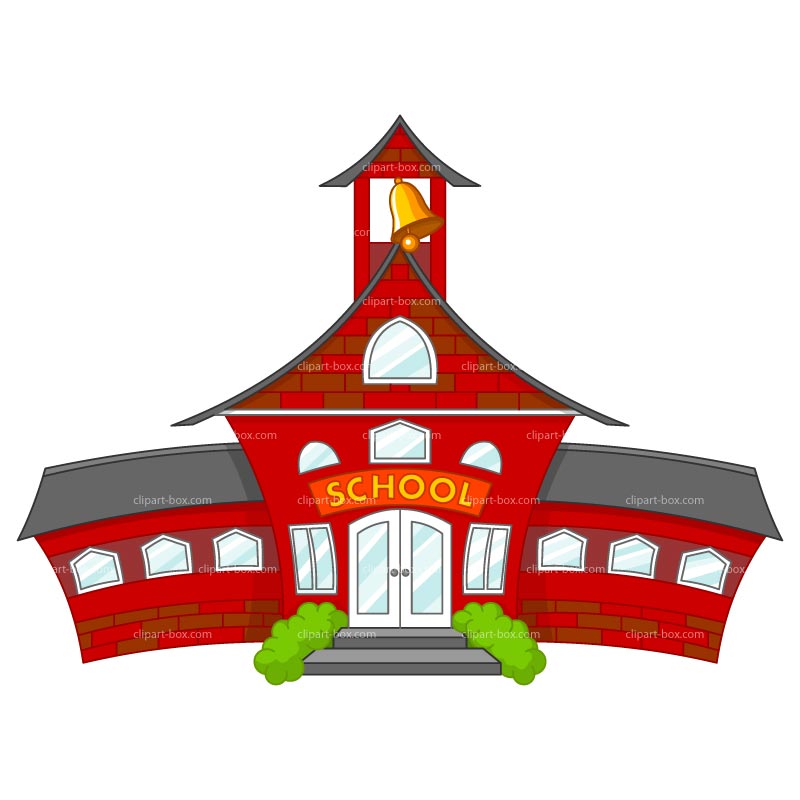 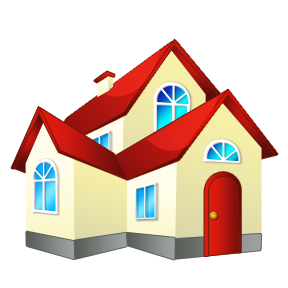 la escuela
la casa
La escuela está detrás de la casa.
The school is behind the house.
enfrente de
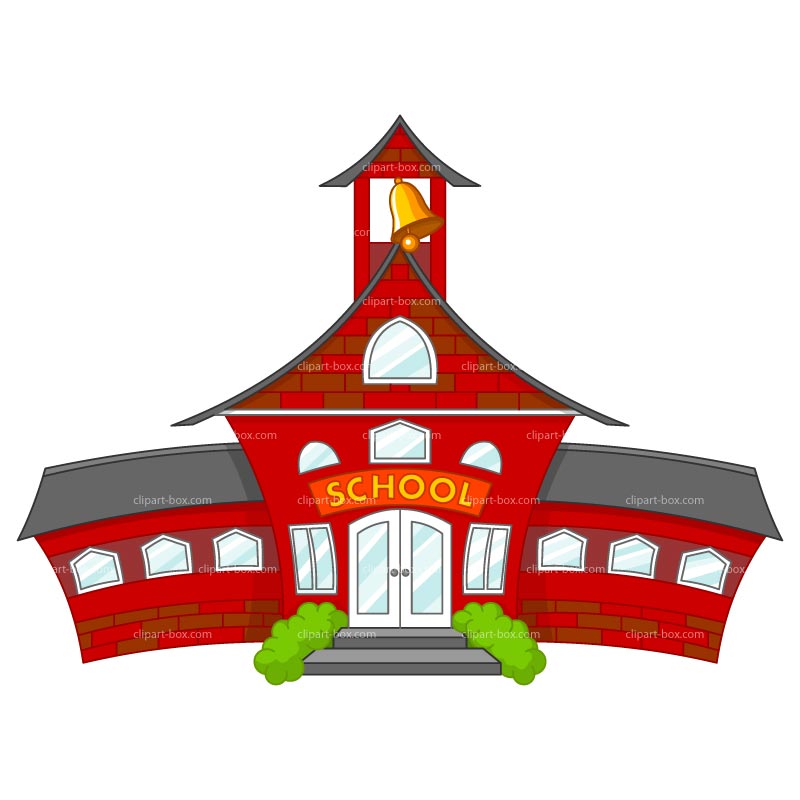 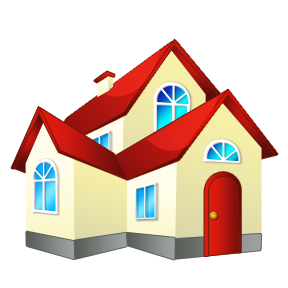 la escuela
la casa
La casa está enfrente de la escuela.
The house is in front of the school.
Community Sentences
Using your own community maps, write seven complete Spanish sentences to describe where places are located on your map. Try to use at least 4 different prepositional phrases.  

cerca de (near/close to)
lejos de (far from) 
derecha de (right of)
izquierda de (left of)
lado de (next to)
detrás de (behind)
enfrente de (in front of)

Example: El museo está derecha de la biblioteca.
               The museum is right of the library.